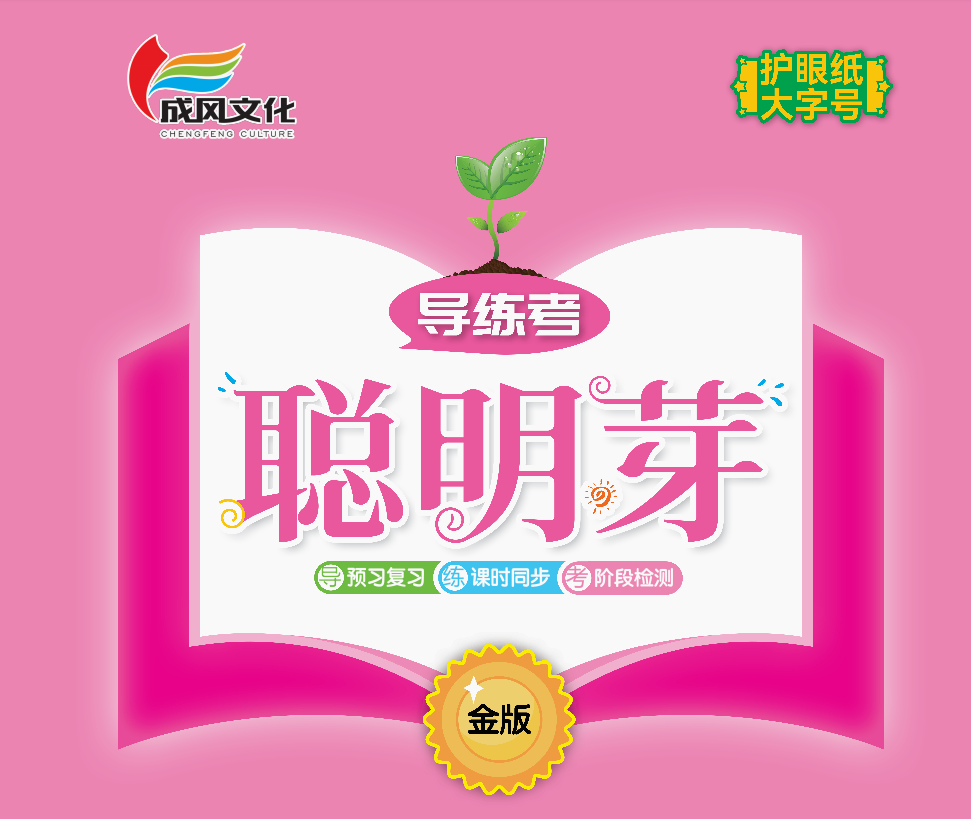 第四单元    阅读
7    静夜思
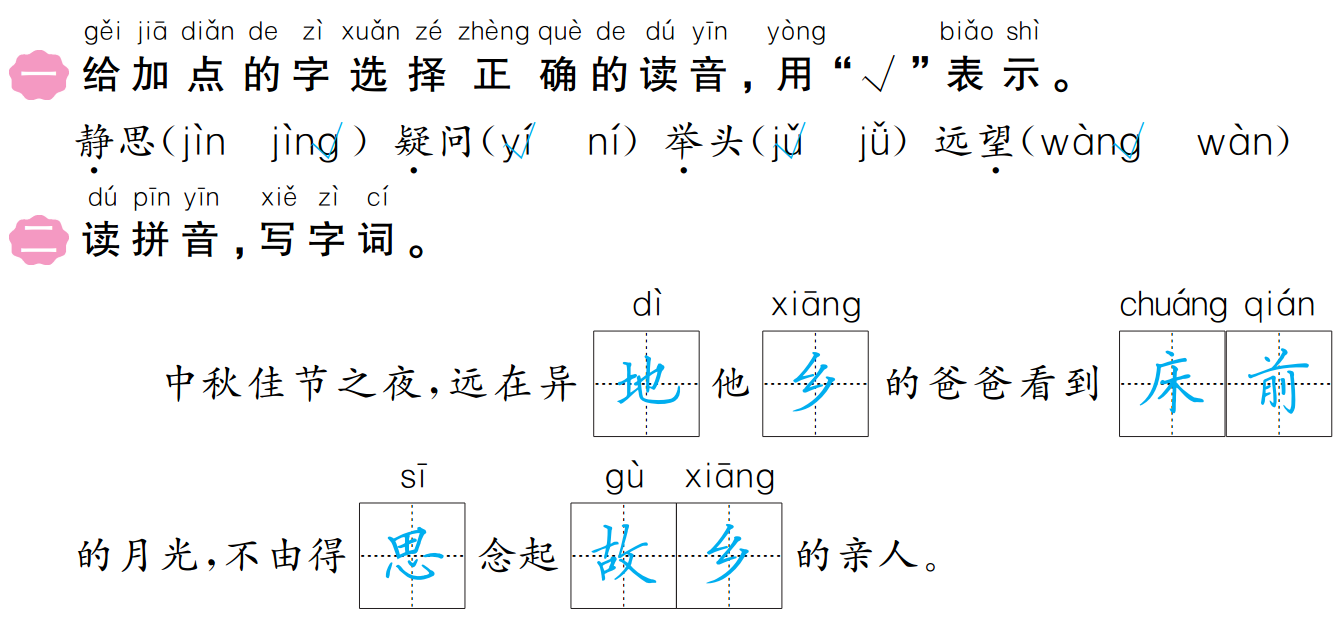 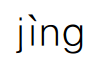 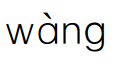 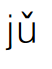 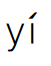 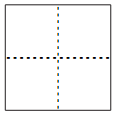 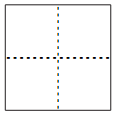 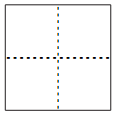 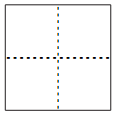 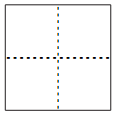 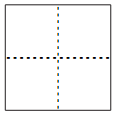 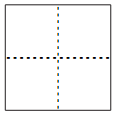 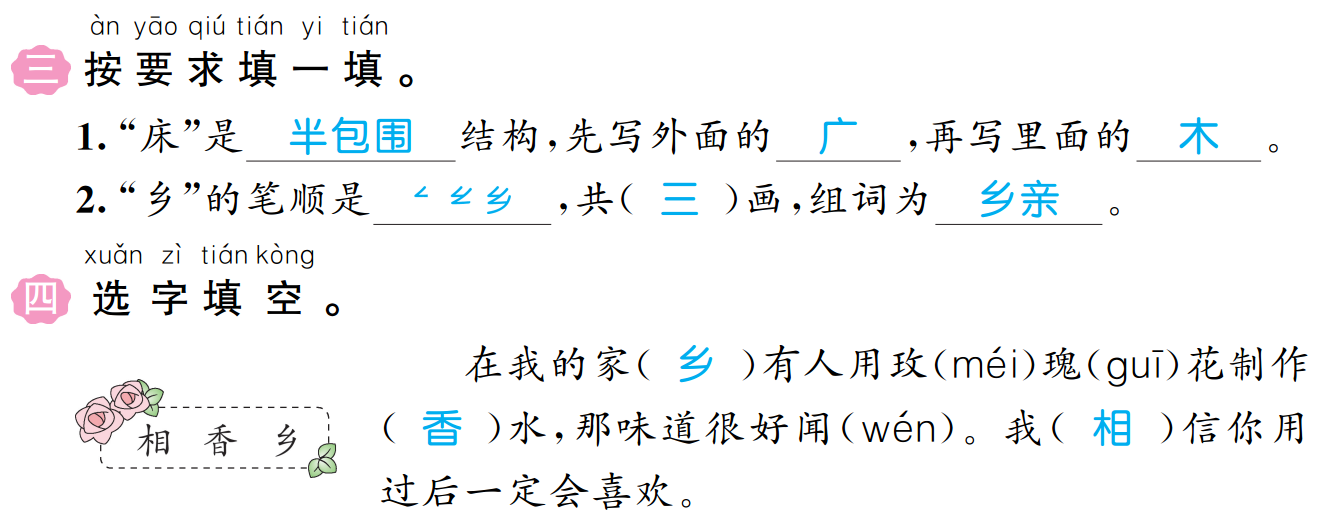 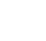 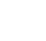 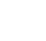 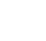 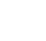 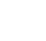 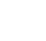 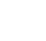 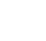 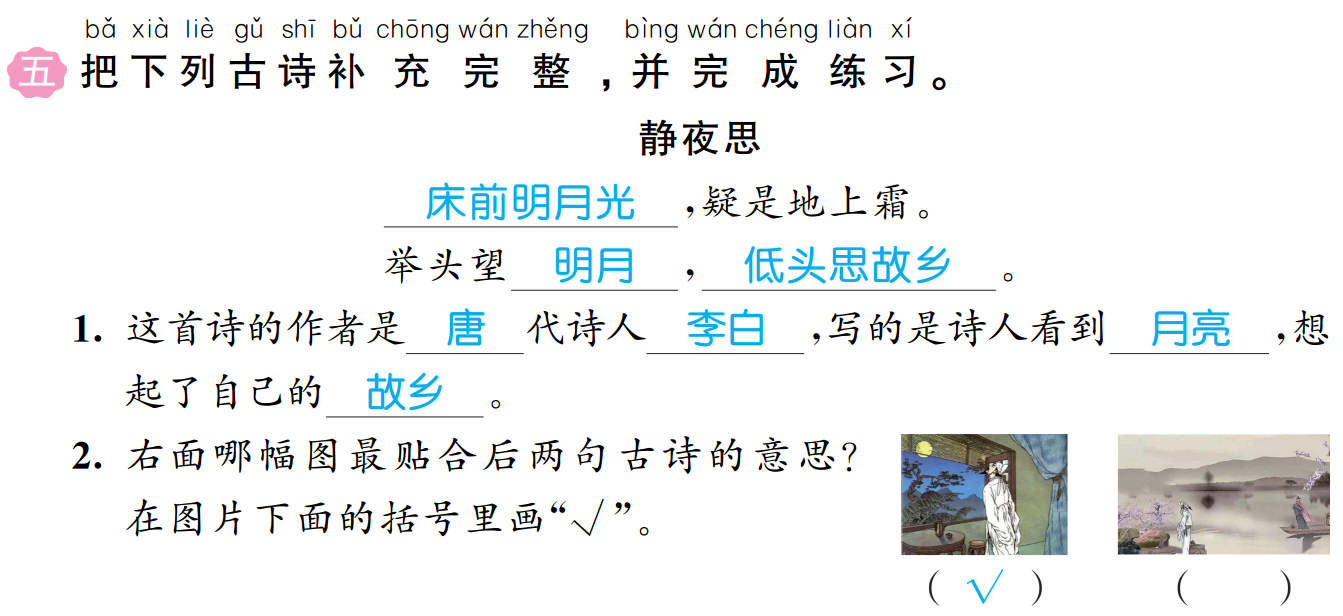 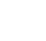 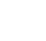 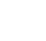 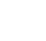 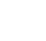 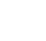 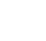 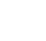 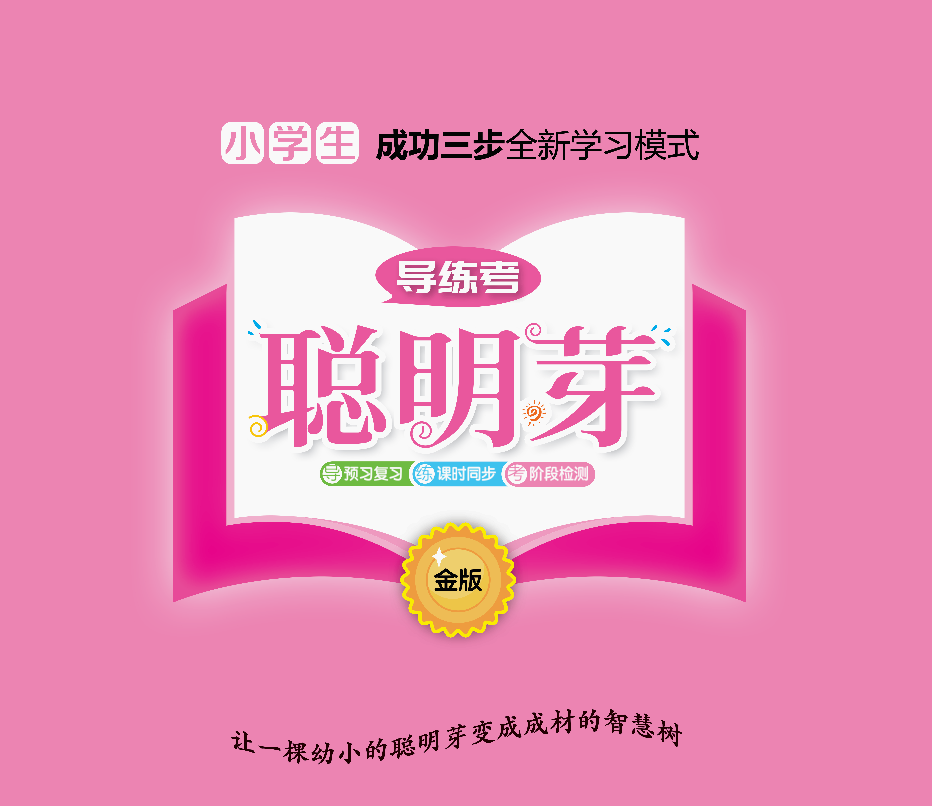